Citation: “Plus on est vieux, plus le vent est fort, et on l’a toujours en pleine figure .” Pablo Picasso, peintre et scultpeur espagnol né le 25 octobre 1881 et mort en 1973
Mardi 25 octobre      Français Pre AP/AP

Finir oral
Revoir les devoirs
Lab 110 l’Enfance

Nickte:
La Réunion due.
Correction essai copie finale pour demain.
Préparation comparaison (2 minutes prep) Vacances ‘exotiques’ à la Réunion et vacances exotiques dans votre communauté. Présentation jeudi.

Lab 110
L’enfance.
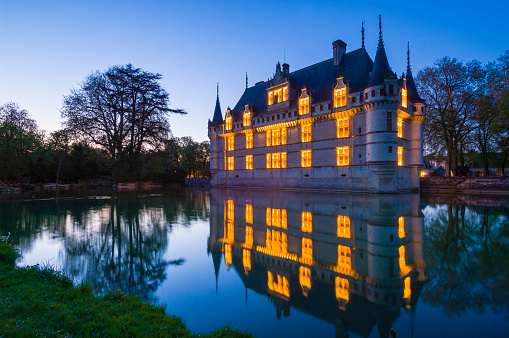 The older you get the stronger the wind gets - and it's always in your face. Pablo Picasso
Citation: “Plus on est vieux, plus le vent est fort, et on l’a toujours en pleine figure .” Pablo Picasso, peintre et scultpeur espagnol né le 25 octobre 1881 et mort en 1973
Mardi 25 octobre      Français II


Review Cahier d’activité et ortho
Test vocab.

Espace P 218
Ex vocabulaire supplémentaire et conversations
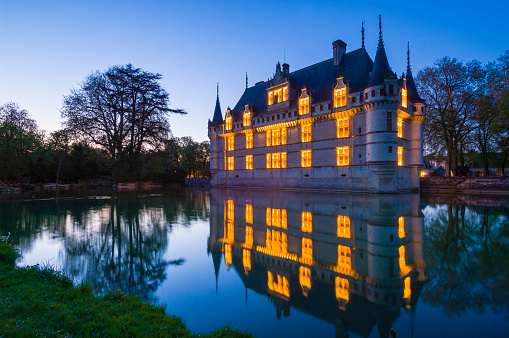 Citation: “Plus on est vieux, plus le vent est fort, et on l’a toujours en pleine figure .” Pablo Picasso, peintre et scultpeur espagnol né le 25 octobre 1881 et mort en 1973
Mardi 25 octobre      Français I





Les stars françaises
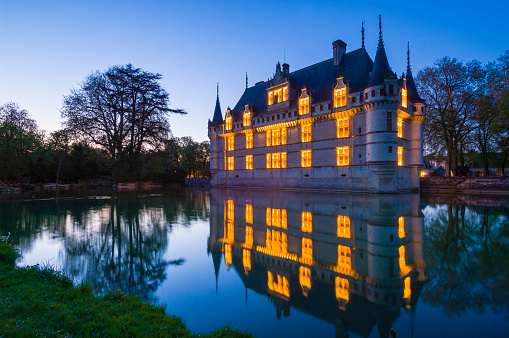 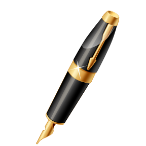 Audrey Tautou
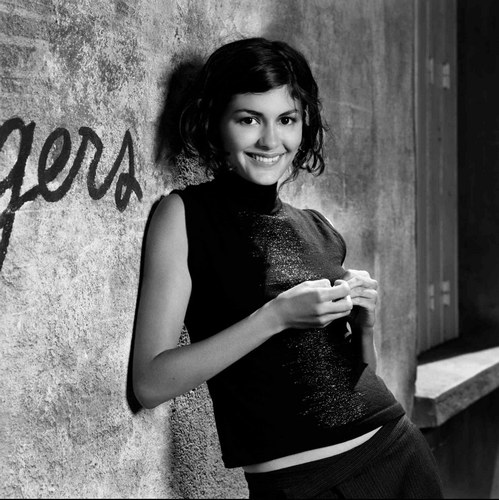 https://www.youtube.com/watch?v=ZjRPTyazKds
https://www.youtube.com/watch?v=isEnyrd2Moc
Gérard Depardieu
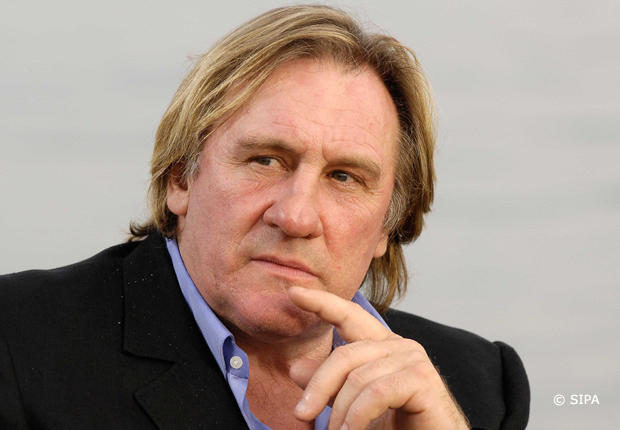 http://www.youtube.com/watch?v=WzFkhMp7MOs
http://www.youtube.com/watch?v=JkB9NBoHrLw
http://www.youtube.com/watch?v=ab6eaj4fdMA
https://www.youtube.com/watch?v=mbUiWMfCiOc
Jean Reno
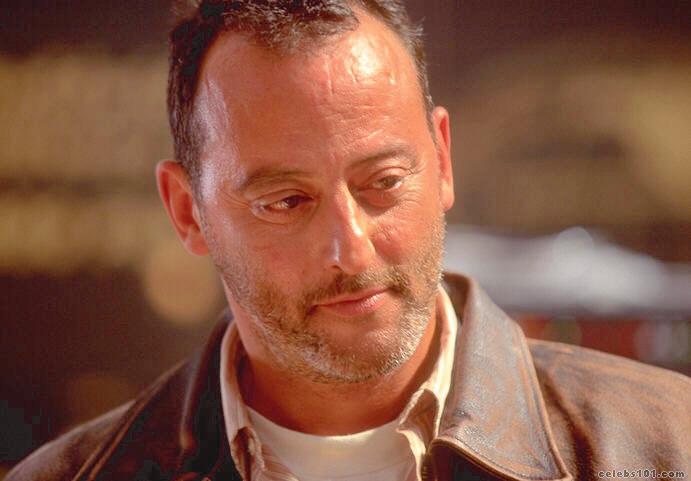 http://www.youtube.com/watch?v=DcsirofJrlM
https://www.youtube.com/watch?v=ZNGbV8h7ESc
https://www.youtube.com/watch?v=z1y8UdsNPI8
Brigitte Bardot
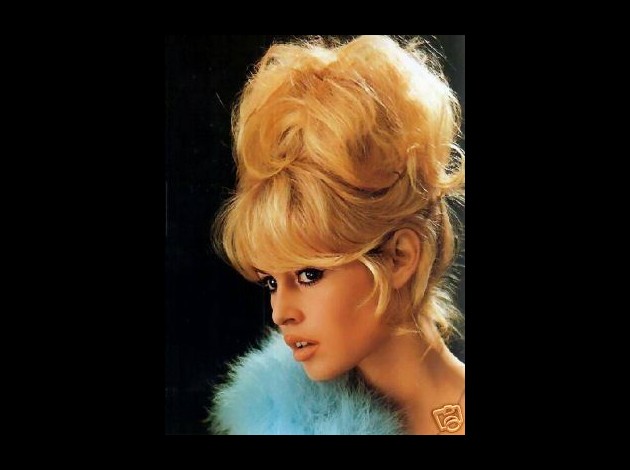 http://www.youtube.com/watch?v=gSysyxeAInI
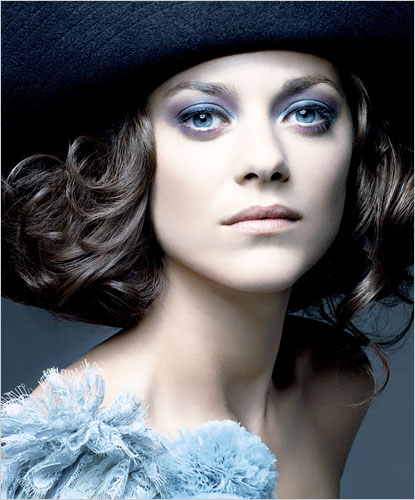 Marion Cotillard
Edith piaf
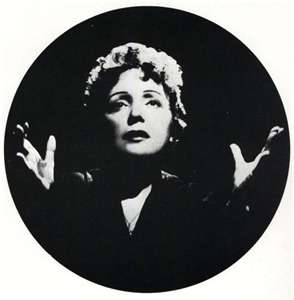 http://www.youtube.com/watch?v=xujvIs0DhJU
https://www.youtube.com/watch?v=KpDd7pQRKHI
Sophie Marceau
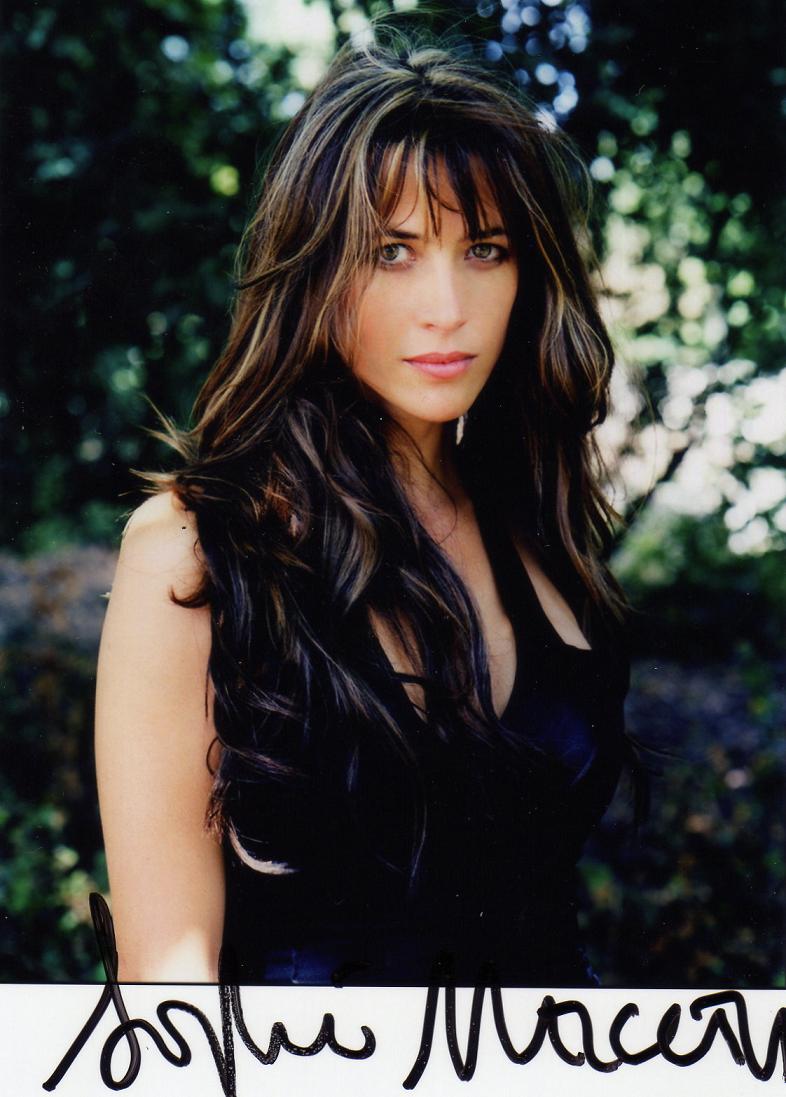 http://www.youtube.com/watch?v=wj0I8xVTV18
https://www.youtube.com/watch?v=9nH1DwQP2Xs
https://www.youtube.com/watch?v=4RqULCcSpto
Monica Belluci et Vincent Cassel
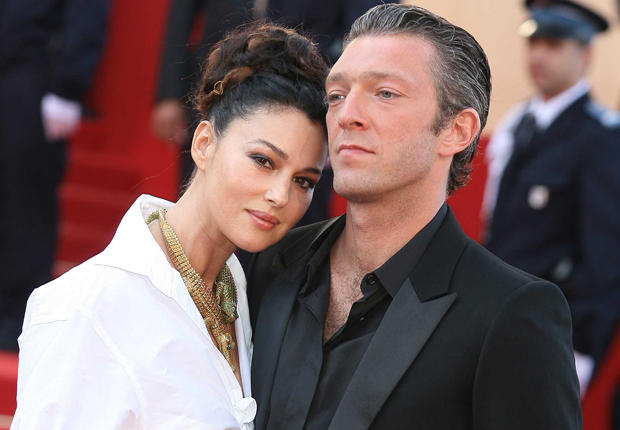 https://www.youtube.com/watch?v=9pIy__iR1_o
Omar Sy
http://www.youtube.com/watch?v=dvdJ--DV0Uo
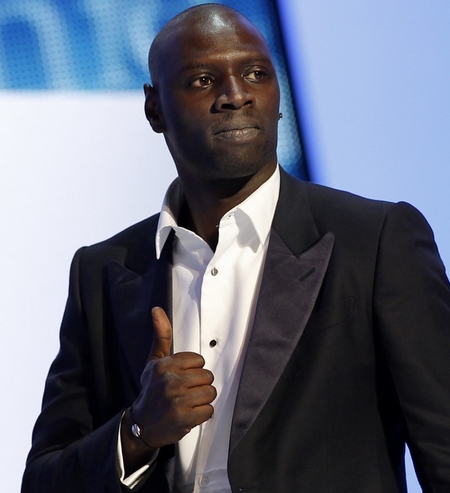 Vanessa Paradis
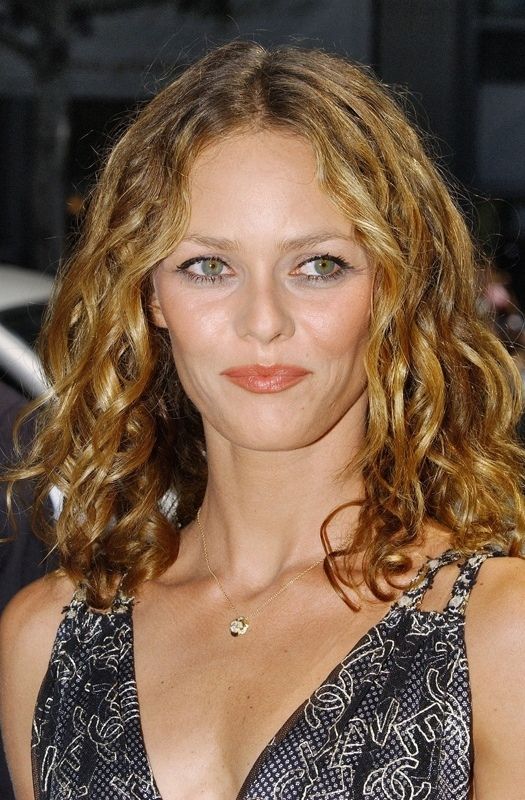 https://www.youtube.com/watch?v=6doVDZGVP6k
https://www.youtube.com/watch?v=IKxMTFvo_0s
https://www.youtube.com/watch?v=t3PuZo8qLxo
David Guetta            Claude François           François Hollande
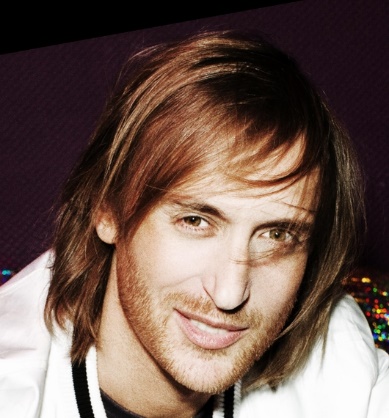 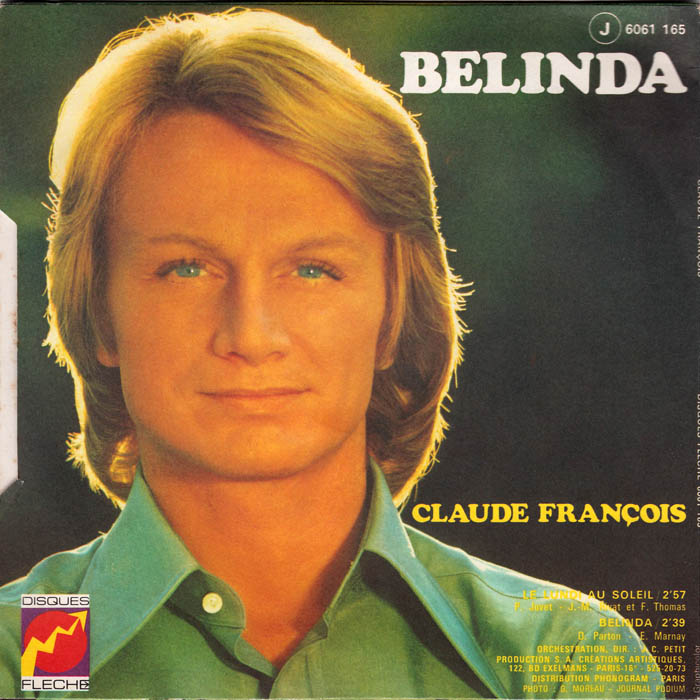 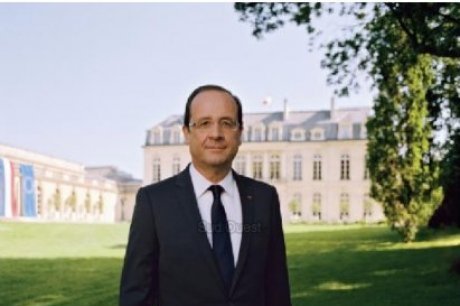